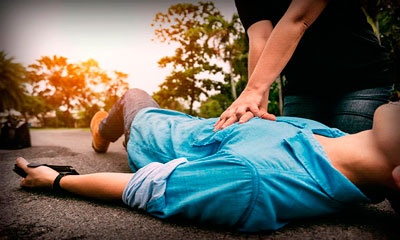 Основы сердечно-легочной реанимации
Статистика Всемирной организации здравоохранения:
 На 1 млн человек в неделю внезапно умирает 30; 
ВСС составляет 15-20% из всех ненасильственных смертей;
 50% всех случаев смерти от ССЗ  - внезапные;
16% случаев ИБС проявляется внезапной смертью.
В России от внезапной остановки сердца ежегодно умирают 300 тыс. 

Из них, 50% людей, у которых произошла внезапная остановка сердца, не ощущали никаких первичных симптомов сердечных заболеваний.
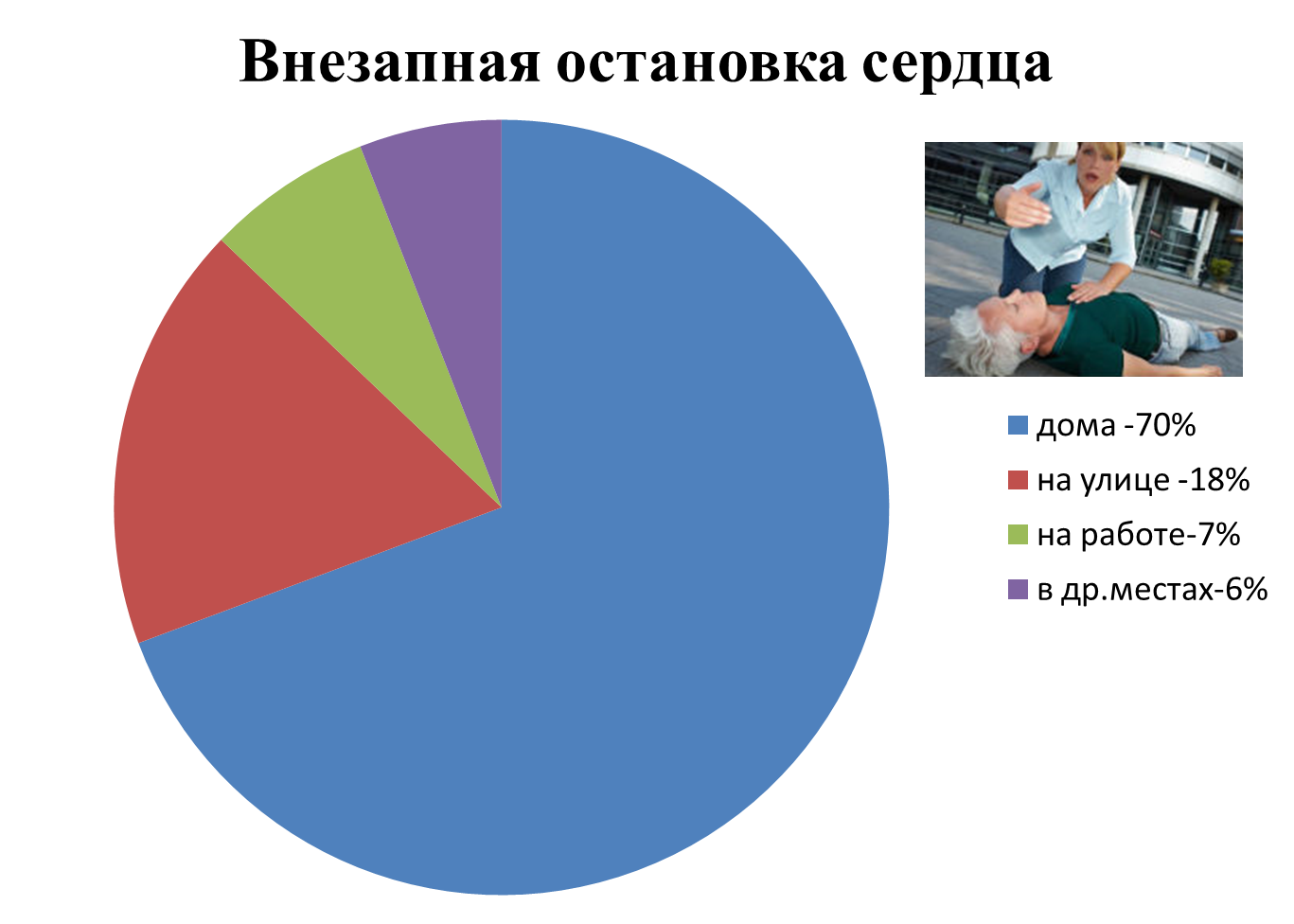 Пациенты выживают,                       и остаются сохранными, если сердце удается запустить                   в течение 3 -  5 минут после остановки
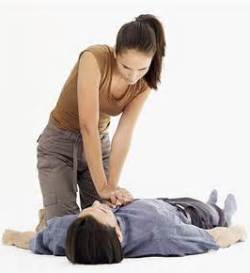 Терминальные состояния
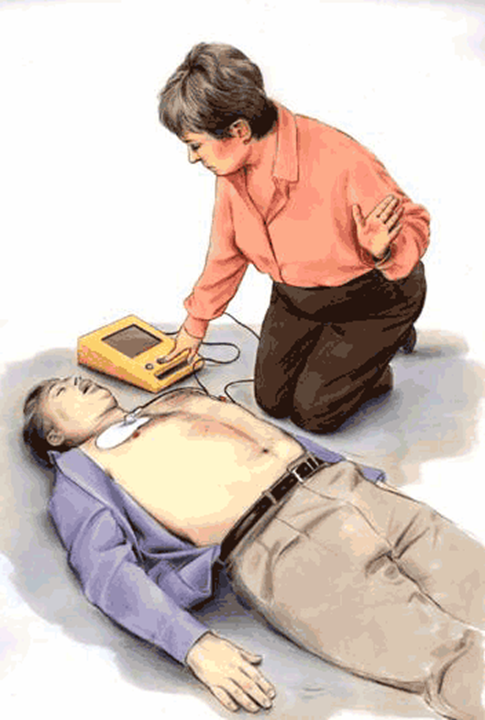 Три стадии процесса умирания:


Предагония 
Терминальная пауза (не всегда)
Агония
Клиническая смерть
Клиническая смерть
Обратимый этап умирания, 
переходный период между 
жизнью и смертью. 

Прекращается деятельность 
сердца и процесса дыхания.

Полностью исчезают внешние 
признаки жизнедеятельности  
организма.
3-5 минут
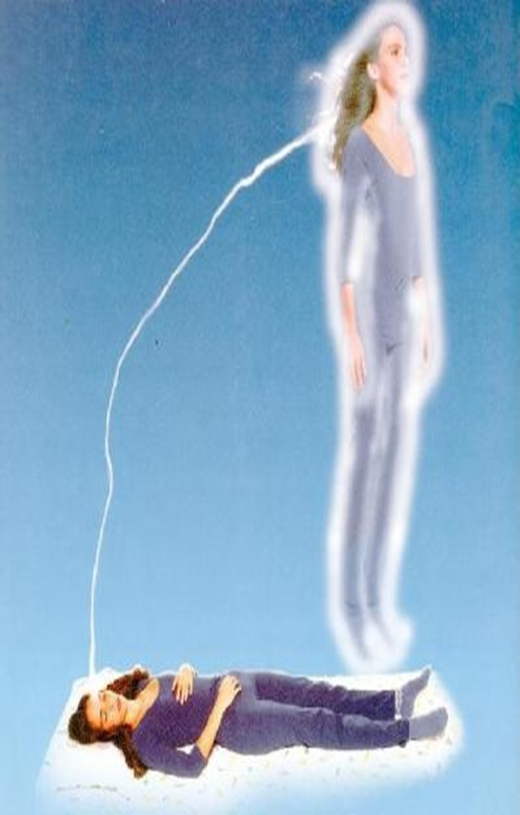 Основные симптомы клинической смерти
1. Отсутствие сознания
2. Отсутствие дыхания


Поводом к началу СЛР  является  наличие 
двух признаков.
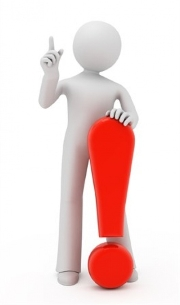 Показания и противопоказания к проведениюсердечно-легочной реанимации
Показания – 
все случаи внезапной остановки сердца
Противопоказания
Наличие признаков биологической смертиОсновные признаки биологической смерти:
«Кошачий зрачок»




Трупные пятна
Трупное окоченение
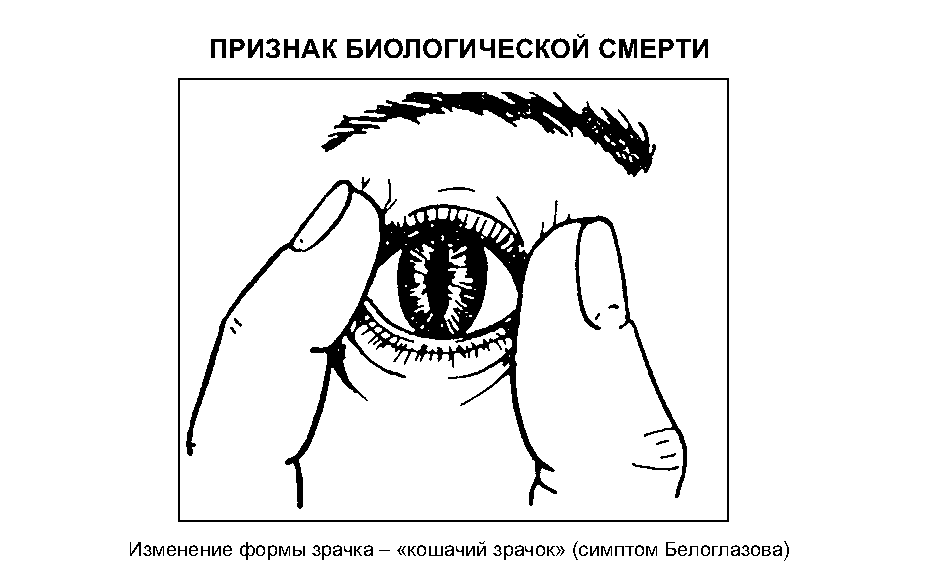 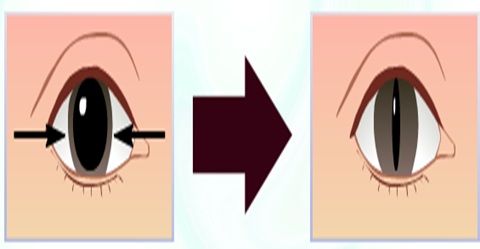 Противопоказания
С момента остановки сердца прошло более 30 минут
Хронические заболевания в терминальной стадии, подтверждённые документально
Ожоги более 90%
Травмы, не совместимые с жизнью
Флотирующие двухсторонние переломы ребер
При возникновении опасности для здоровья реаниматора и окружающих людей
Если реанимация неэффективна в течение 30 минут
Методика проведения сердечно-легочной реанимации.
Реанимация – это система мероприятий, направленных на восстановление
или временное замещение утраченных или грубо
нарушенных функций организма
с помощью специальных 
реанимационных мероприятий 
(компрессии грудной клетки, 
искусственная вентиляция легких, 
дефибрилляция и др.).
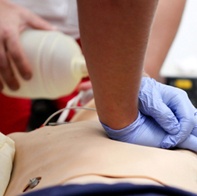 Алгоритм базовой реанимации
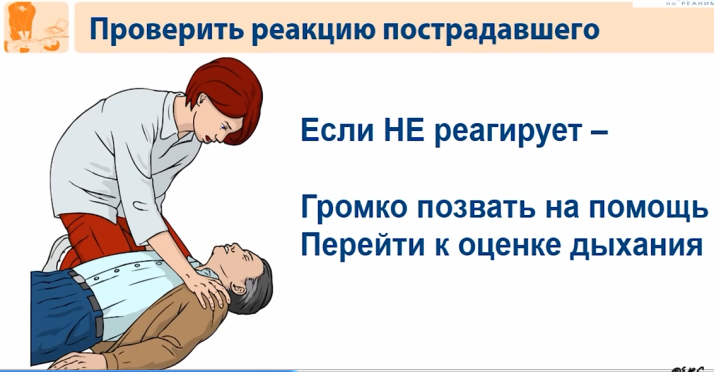 Проверить реакцию
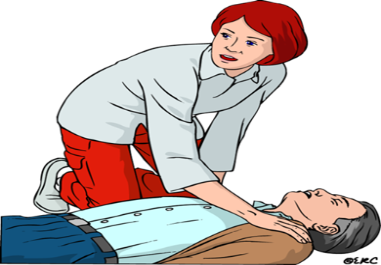 Позвать на помощь
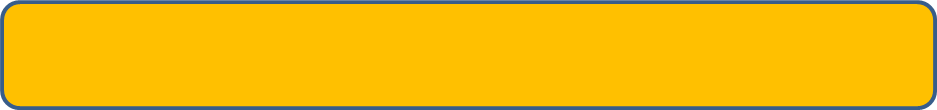 Если НЕ реагирует
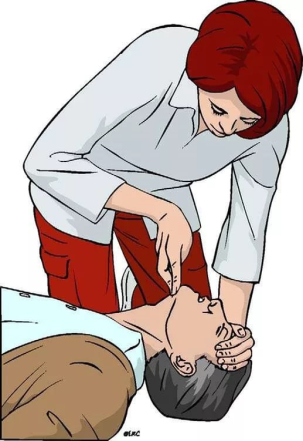 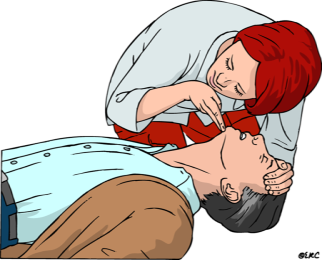 Открыть дыхательные пути 
и проверить дыхание
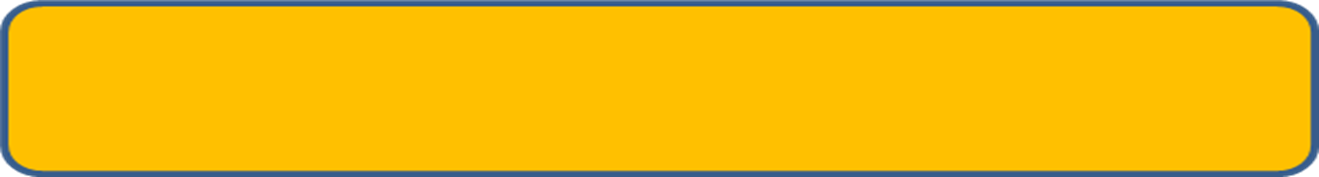 Если пациент не дышит, или дыхание патологическое. 
Вызвать 112
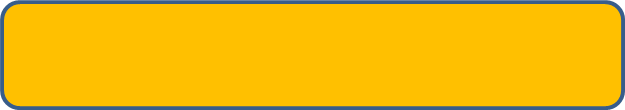 Немедленно начинать СЛР
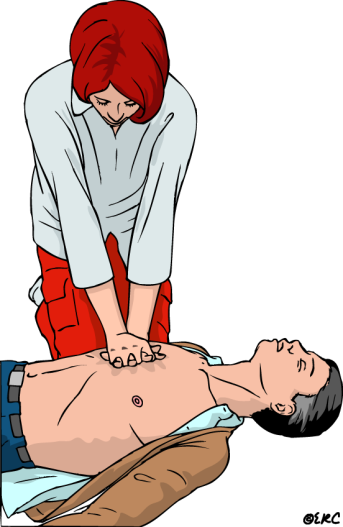 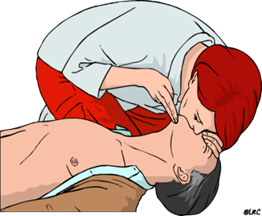 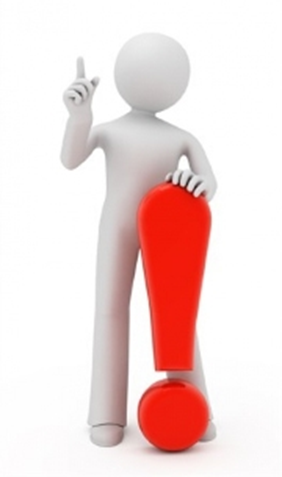 Изменение последовательности этапов СЛР
А - В - С  на С - А -В
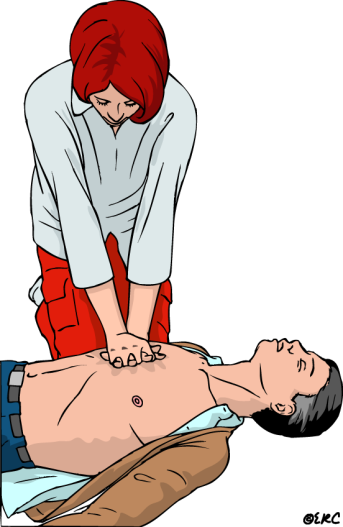 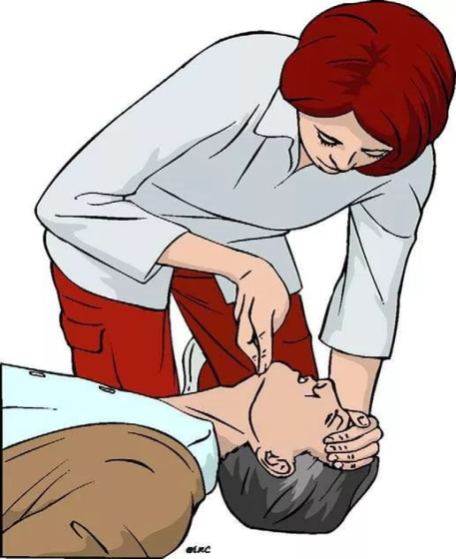 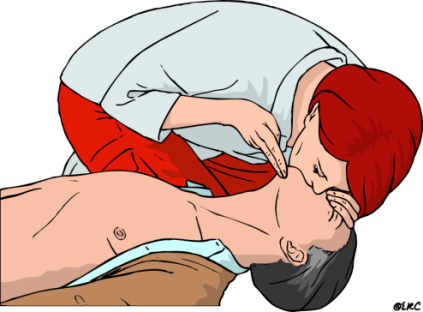 А – освобождение дыхательных  путей
С – компрессионные
 сжатия
В – искусственная вентиляция легких
Условия проведения реанимационных мероприятий
- уложить пациента



- расстегнуть стесняющую одежду




- приподнять ноги
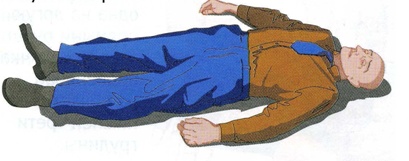 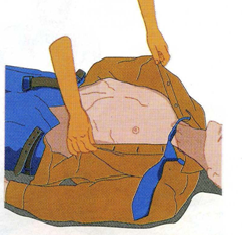 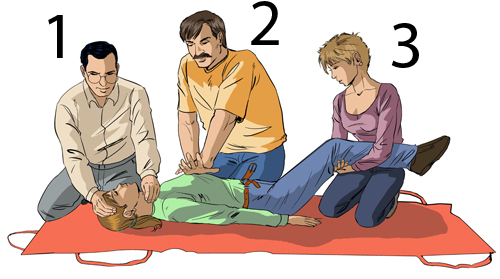 С 
компрессионные
 сжатия грудной клетки
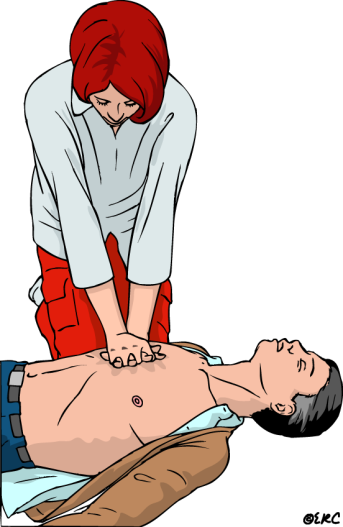 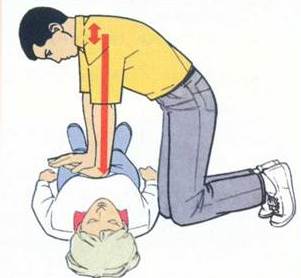 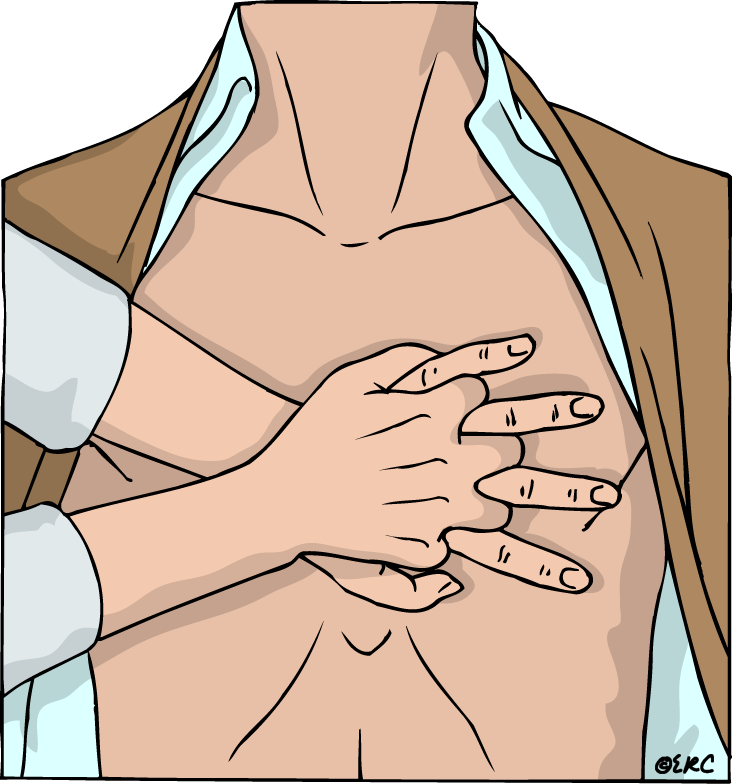 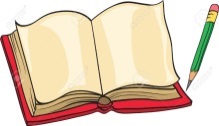 Стр. 26
Критерии качественного 
выполнения  этапа С

Частота компрессий  - 100-120/мин.
Глубина компрессий не менее 5 - 6 см.                                           для взрослых.
Грудная клетка должна полностью расправляться после каждой компрессии.
Интервалы между компрессией                                             и декомпрессией грудной клетки должны занимать равное время.
А 
восстановление проходимости дыхательных путей
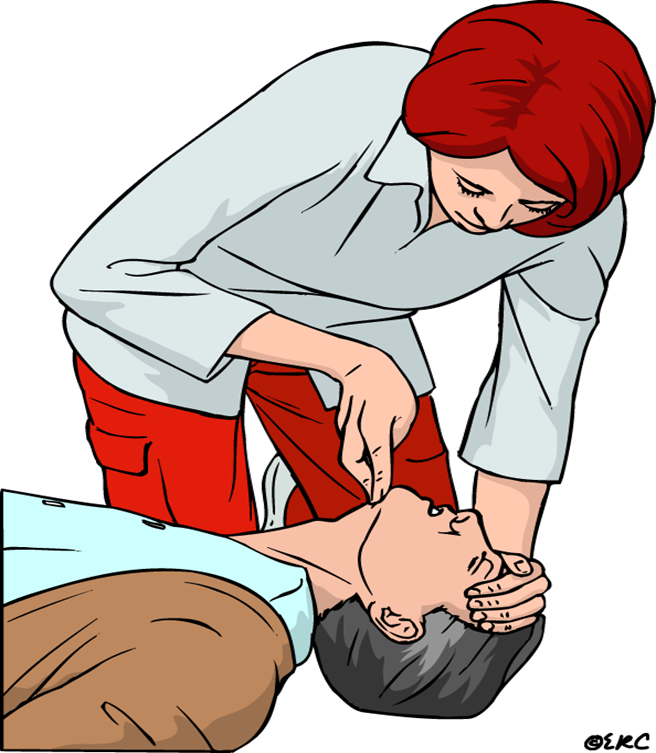 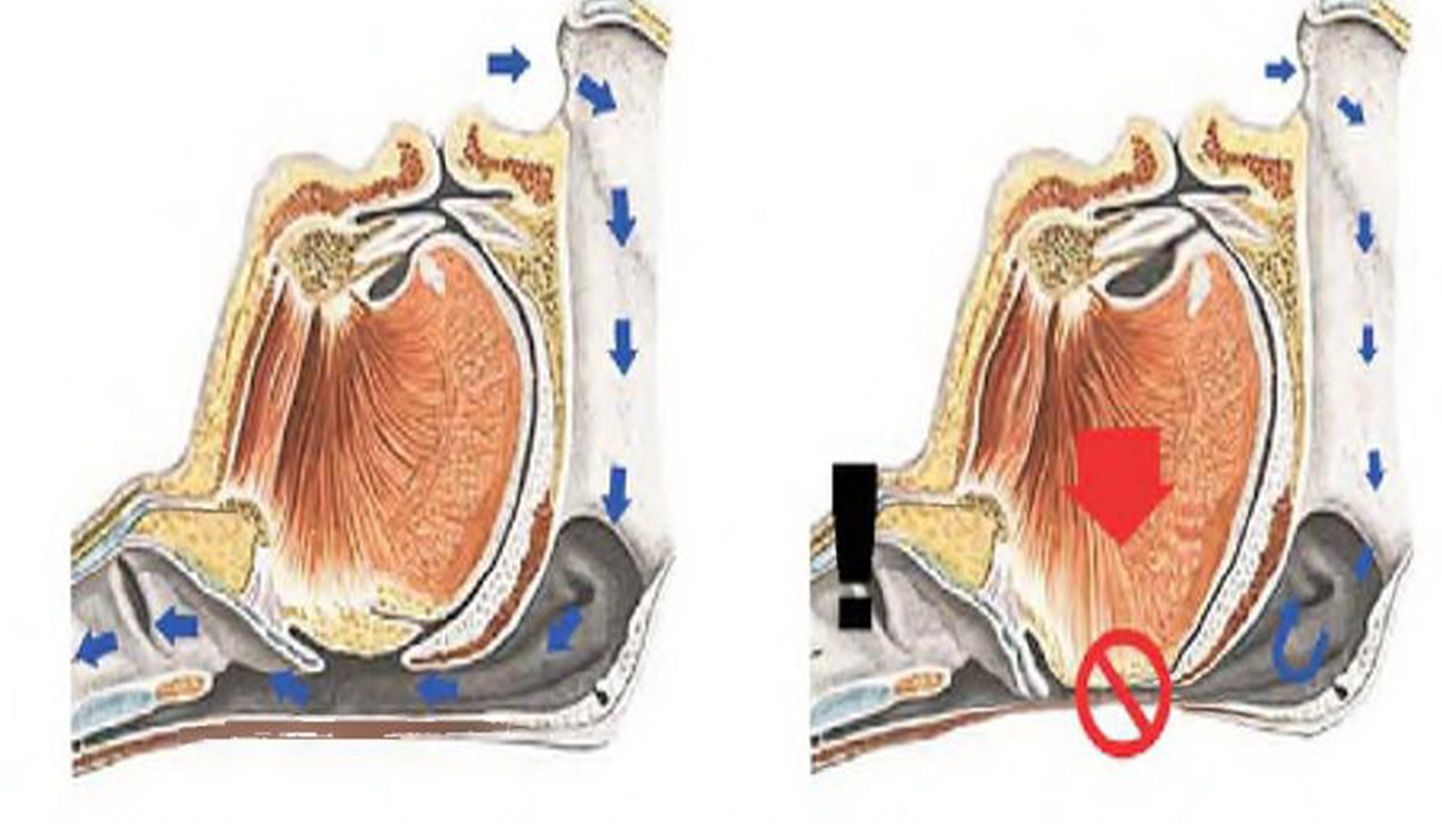 Западение языка: дыхательные пути не проходимы
Дыхательные пути проходимы
Восстановление проходимости дыхательных путей
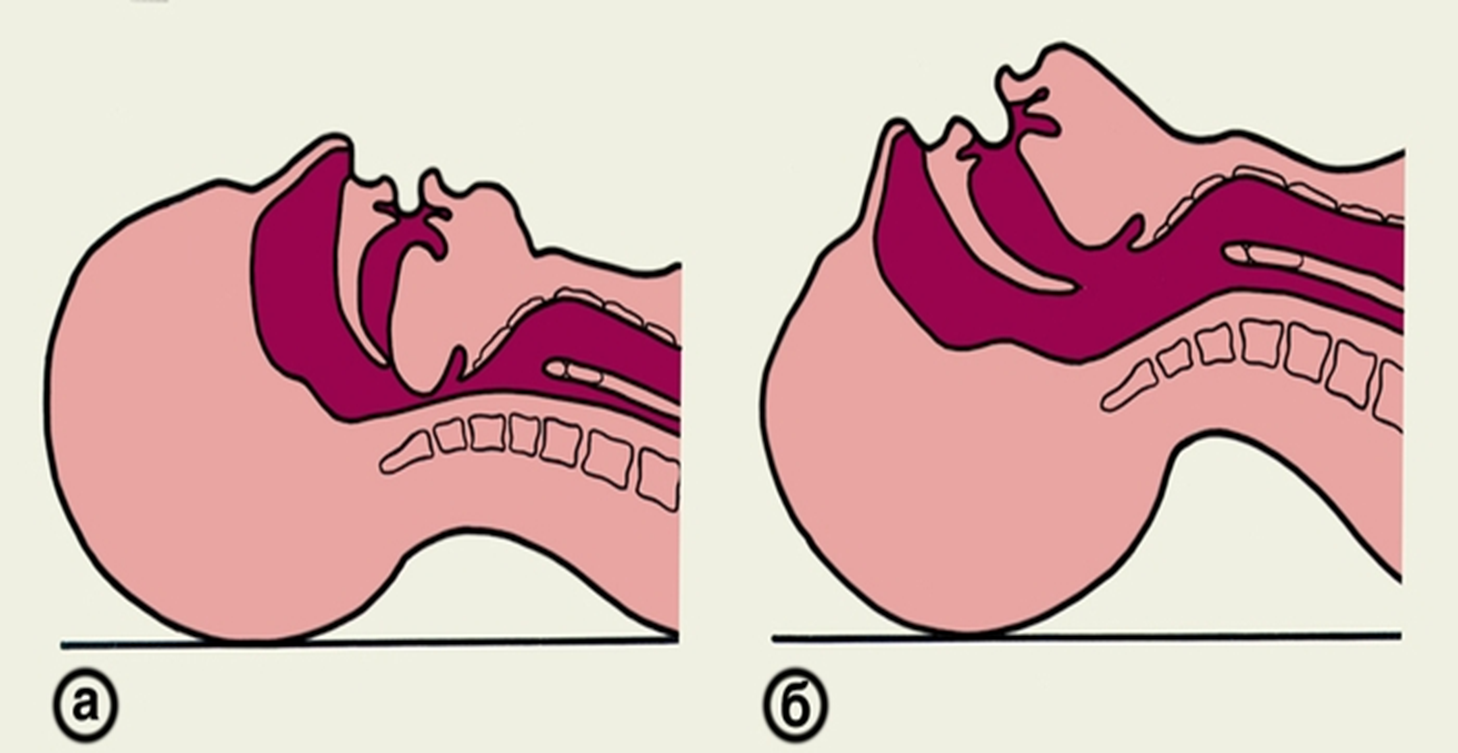 Схематическое изображение верхних дыхательных путей при неправильном (а) и правильном (б)
 положении головы больного
При травме головы и шейного отдела позвоночника
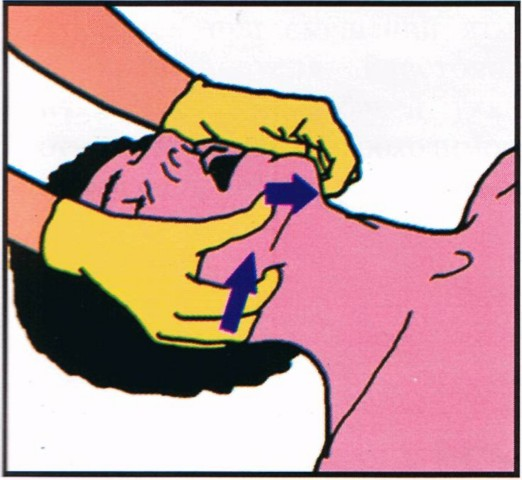 В 
искусственное дыхание
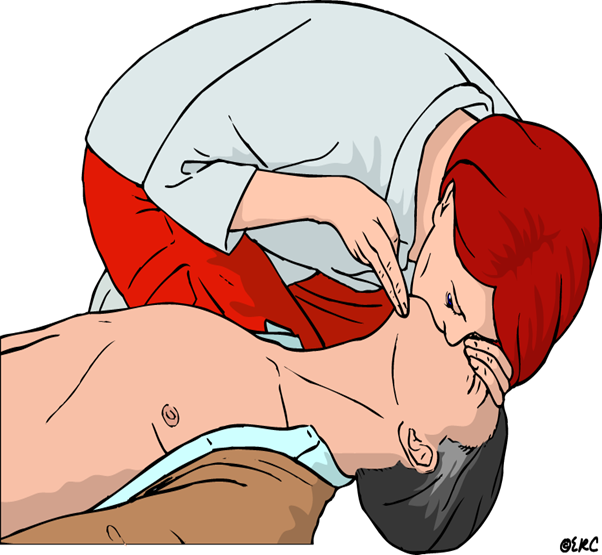 Вдох длиться - 1 секунду. 
Частота  10-14  вдохов в 1 минуту.
Критерии качественного выполнения этапа В
Подъем грудной клетки 






При недостаточном подъеме грудной клетки нужно увеличить объем выдыхаемого воздуха.
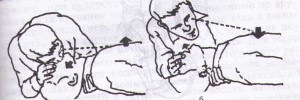 Средства защиты реаниматора
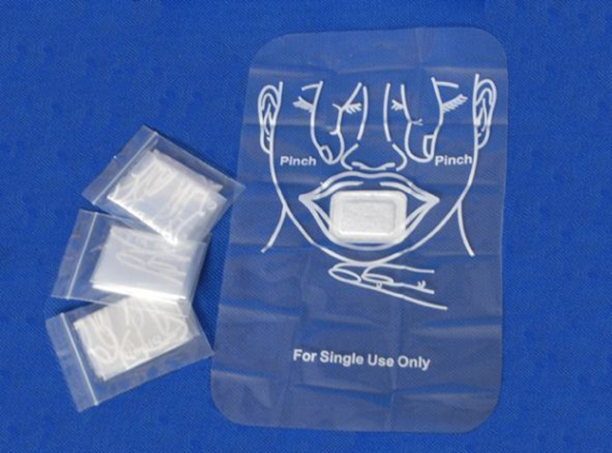 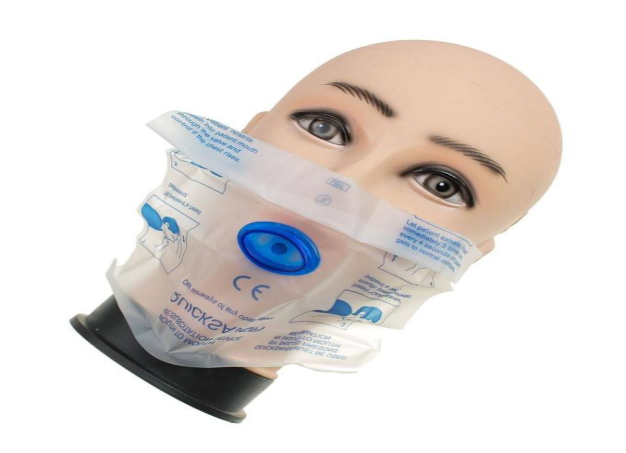 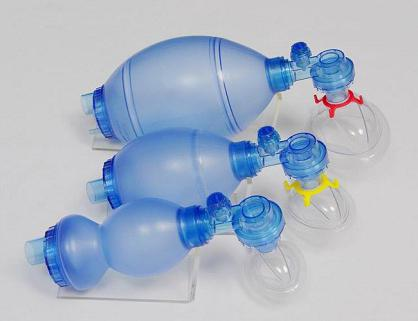 Лицевая одноразовая 
маска с клапаном
Мешок Амбу
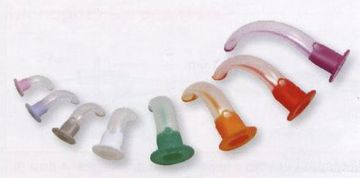 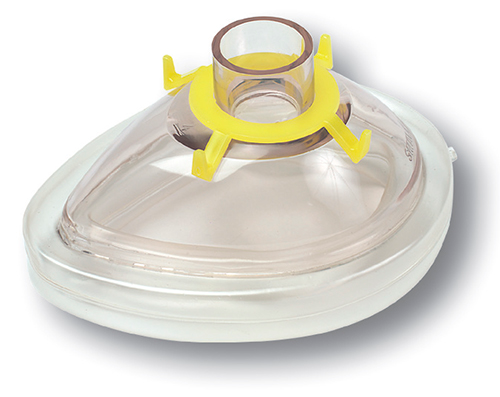 Воздуховод
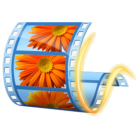 30:2
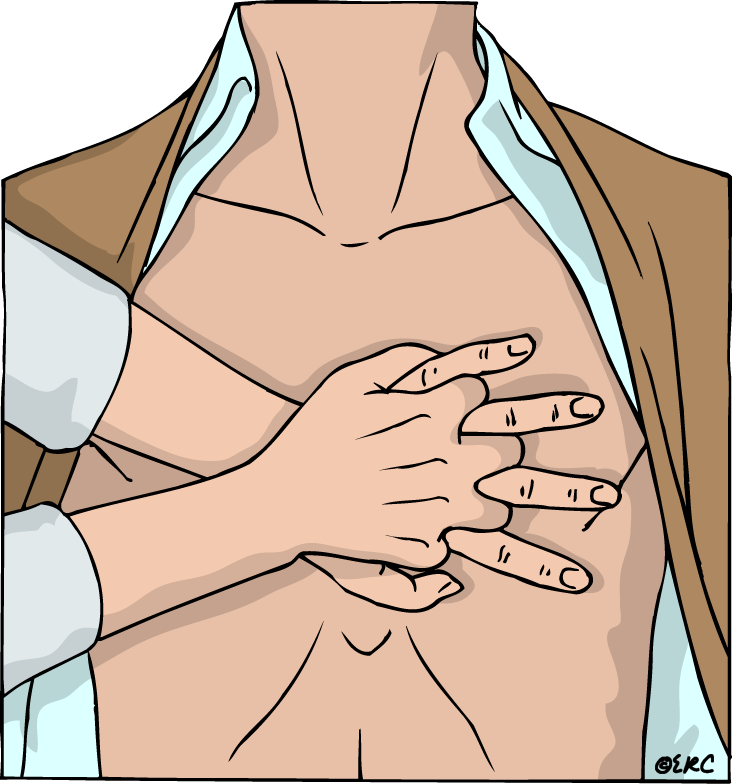 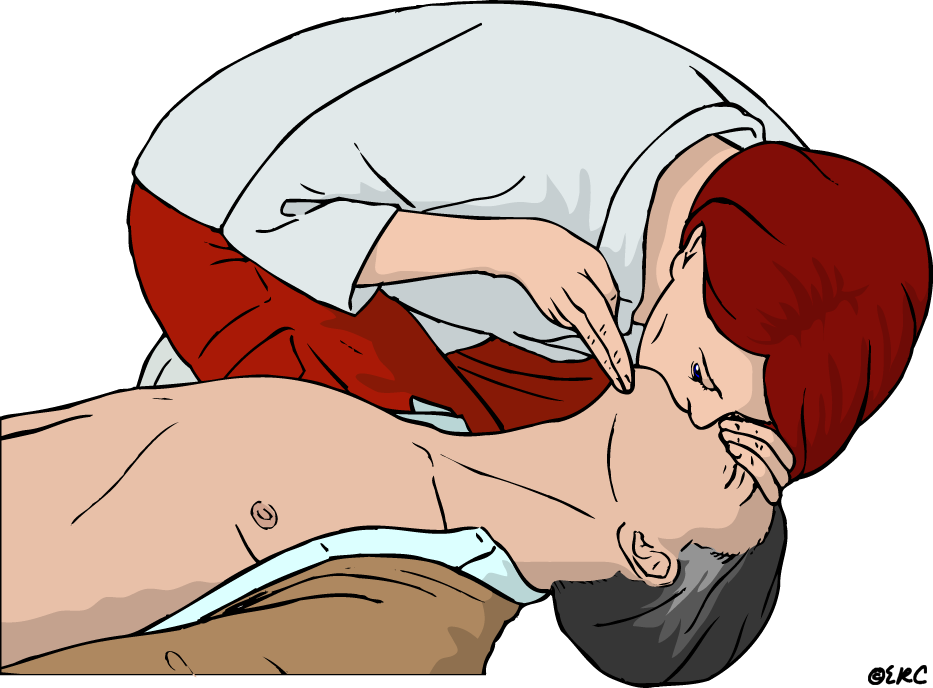 Автоматическая Наружная дефибрилляция (AED)
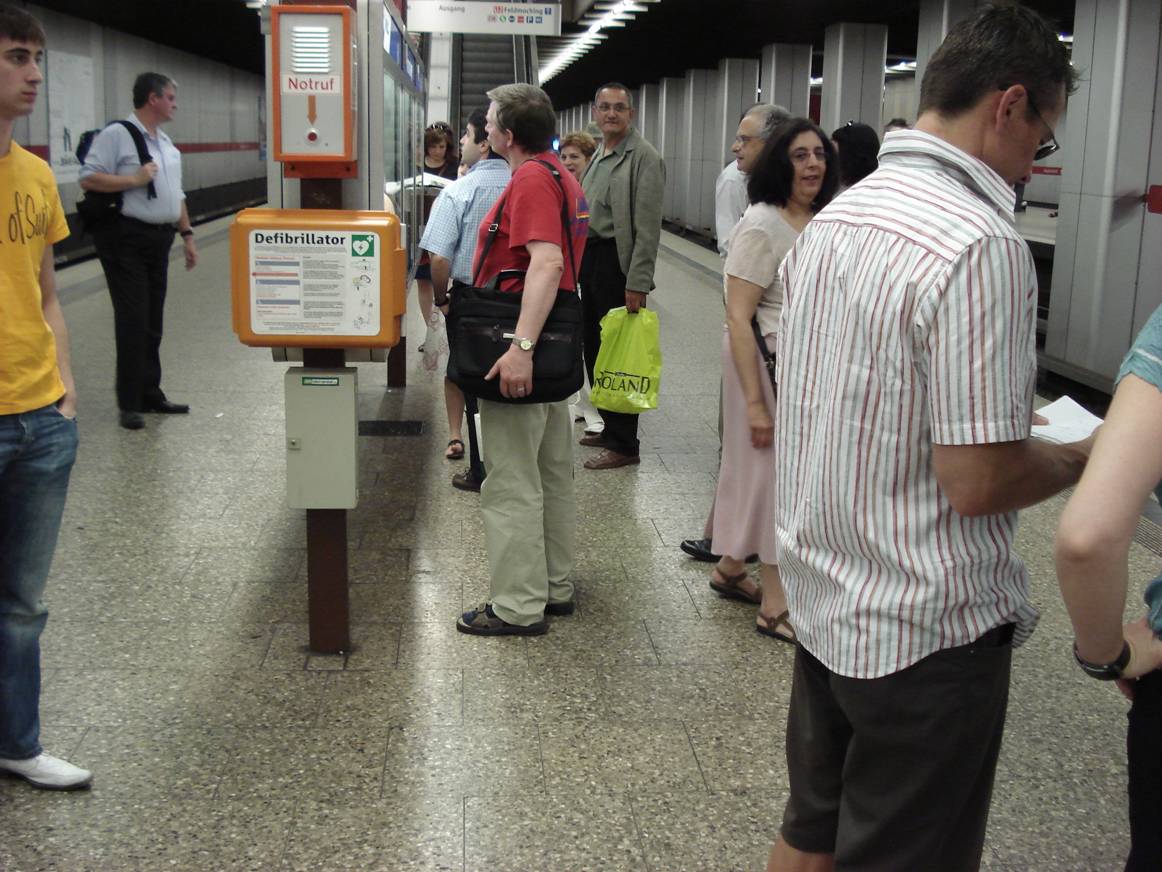 в метро (Мюнхен)
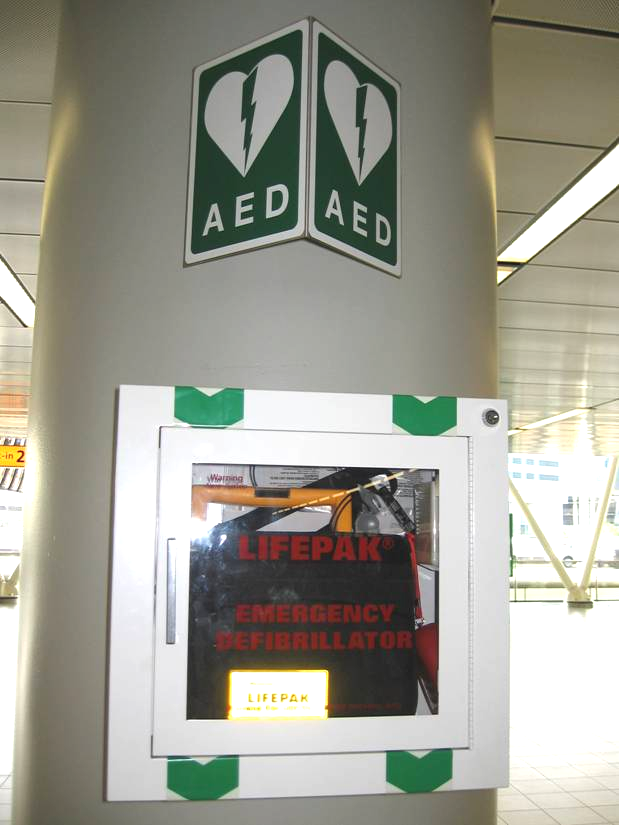 аэропорт Скипол (Амстердам)
Реанимационные мероприятия прекращают 

при констатации биологической смерти
 при неэффективности реанимационных мероприятий, направленных на восстановление жизненно важных функций в течение 30 мин

(УТВЕРЖДЕНО Приказом Минздрава России от 04.03.2003 N 73 «ИНСТРУКЦИЯ ПО ОПРЕДЕЛЕНИЮ КРИТЕРИЕВ И ПОРЯДКА ОПРЕДЕЛЕНИЯ МОМЕНТА СМЕРТИ ЧЕЛОВЕКА, ПРЕКРАЩЕНИЯ РЕАНИМАЦИОННЫХ МЕРОПРИЯТИЙ»)